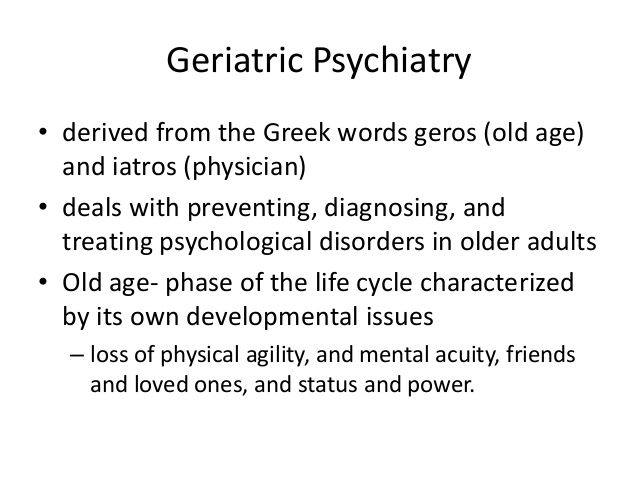 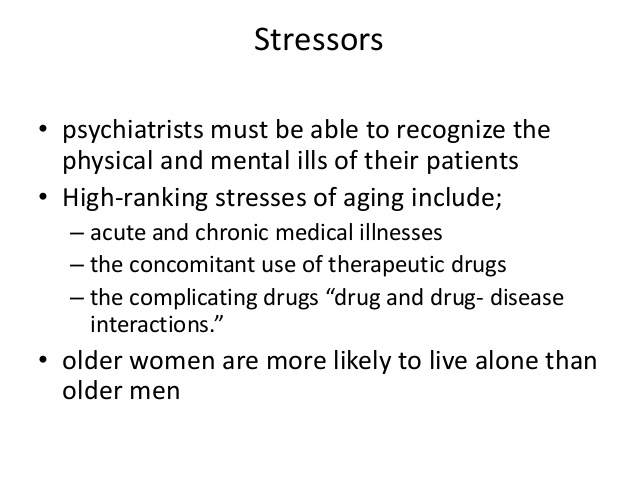 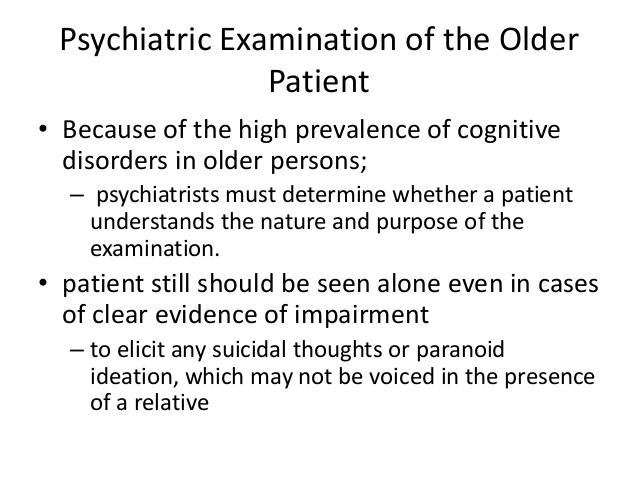 DSM Disorders 
(in order of frequency)
12 -month prevalence
Anxiety Disorders
(phobic disorders,gen anx, panic)
6%-12%  female>male
Dementia
5-10%      female>male
Major depression
1-2%        female>male
Dysthymic disorder
2%            female>male
Alcohol abuse /dependence
1%            male>female
Schizophrenia
0.3 -0.5%         male=female
Bipolar
0.3%         male=female
Any DSM disorder
12%          female>male
depression
psychosis
dementia
movement 
disorders
Depressive symptoms are less frequent or no more frequent than in middle life. However, may be due to under-reporting , survivor effect, and case finding.
 
Clinically significant depression in community dwelling elderly: 8% to 16%, with major depression being about 2%. The 1-year incidence of clinically significant depression is highest in those age 85+--13%
 
Depressive mood disorders decrease with age but depressive symptoms are more frequent among the old-old(age 75+) but may be due to factors associated with aging such as higher proportion of women, more physical disability, more cognitive impairment , and lower income. When these factors are controlled , there is no relationship with age.
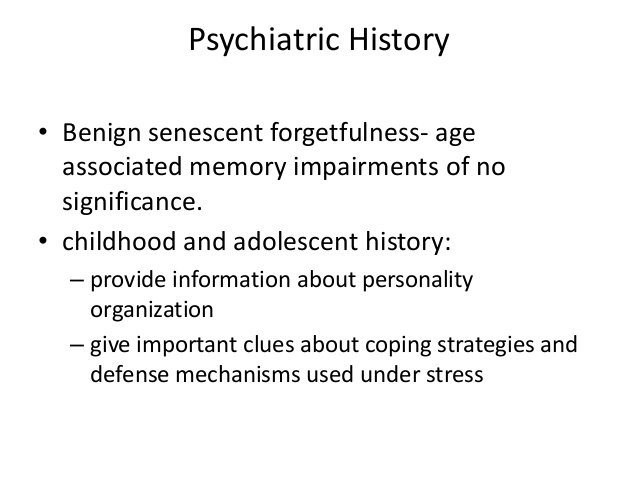 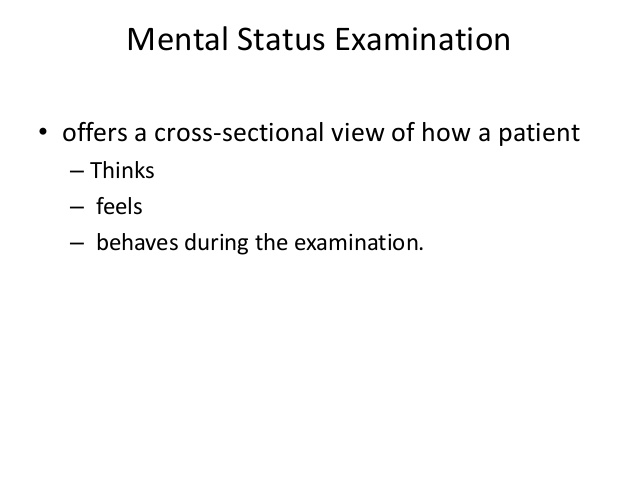 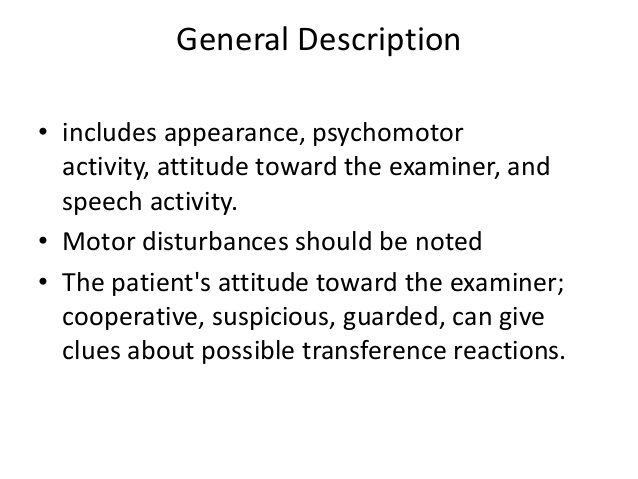 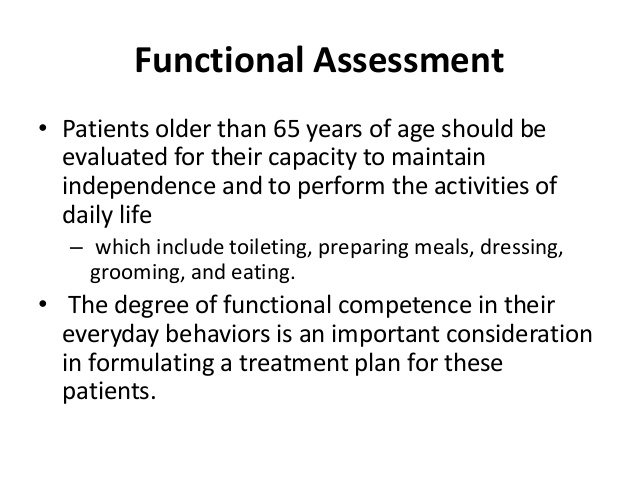 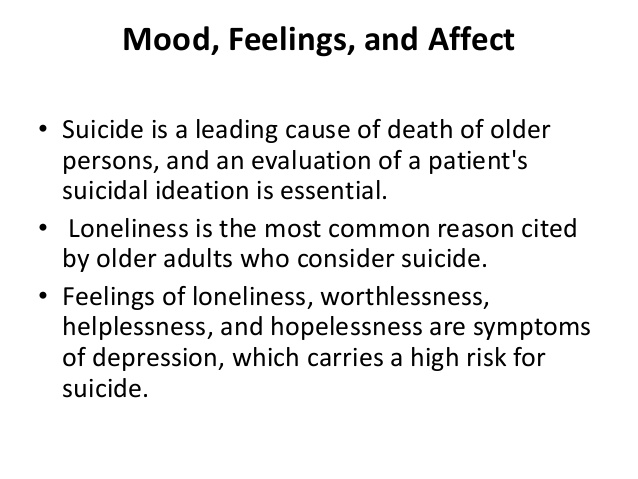 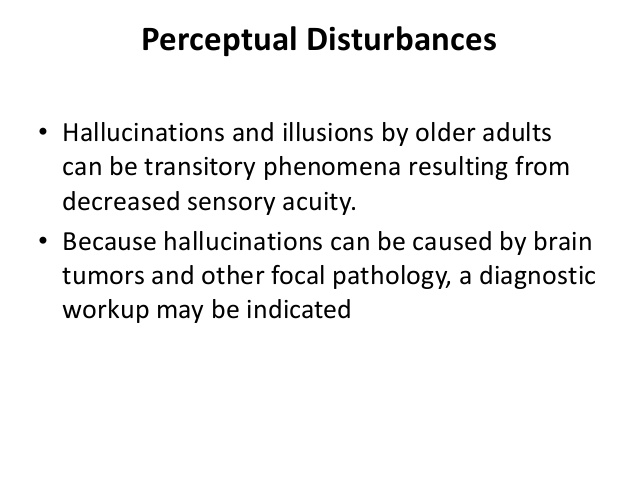 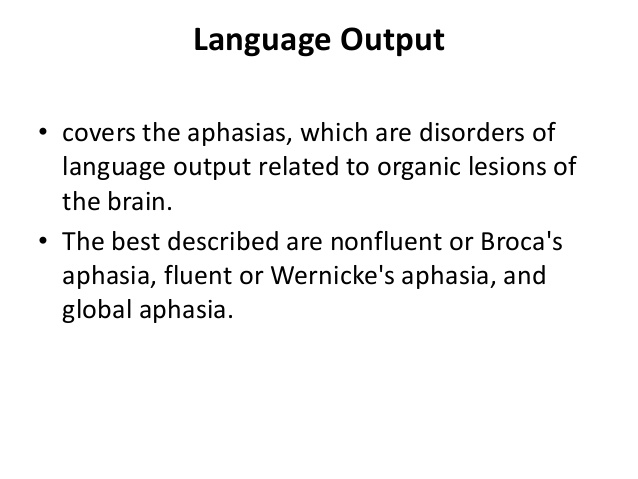 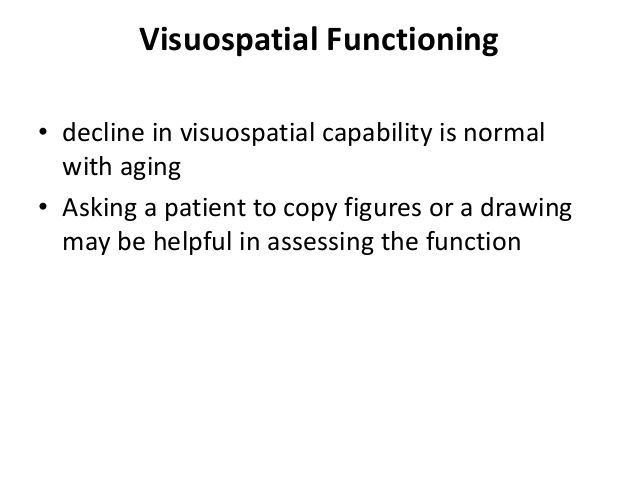 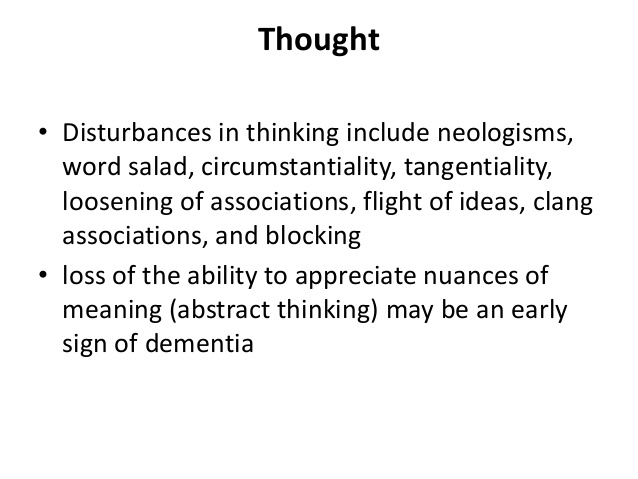 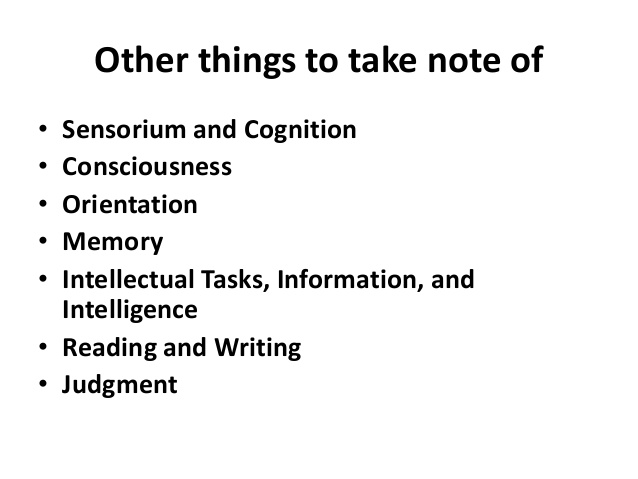 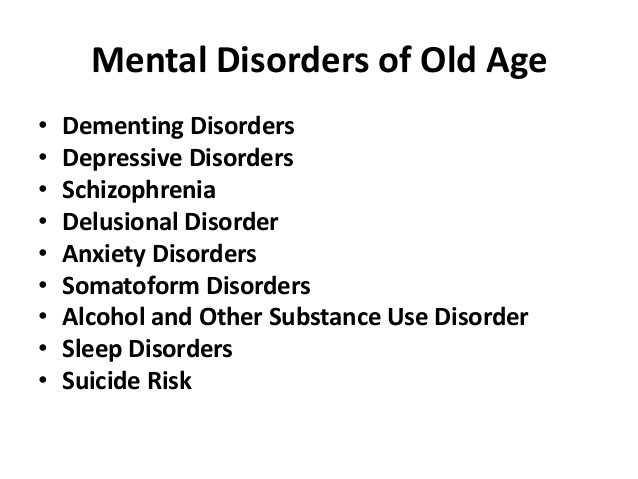 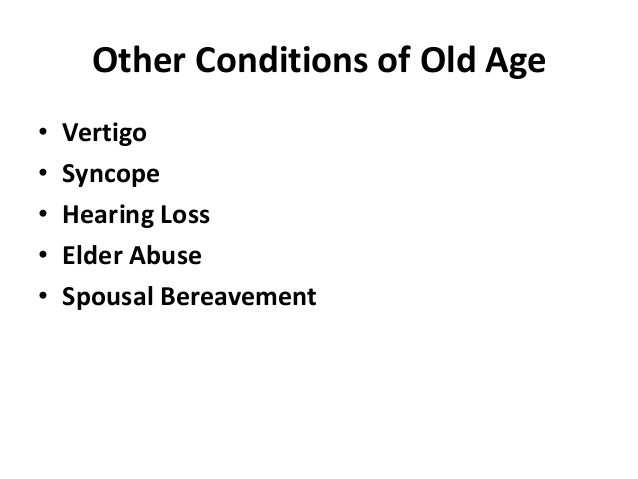 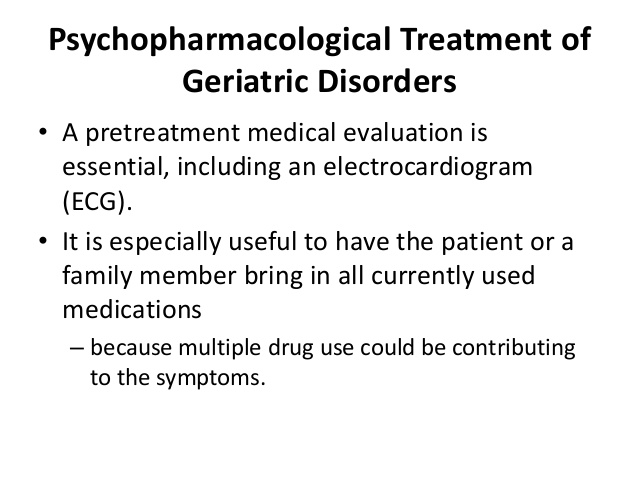 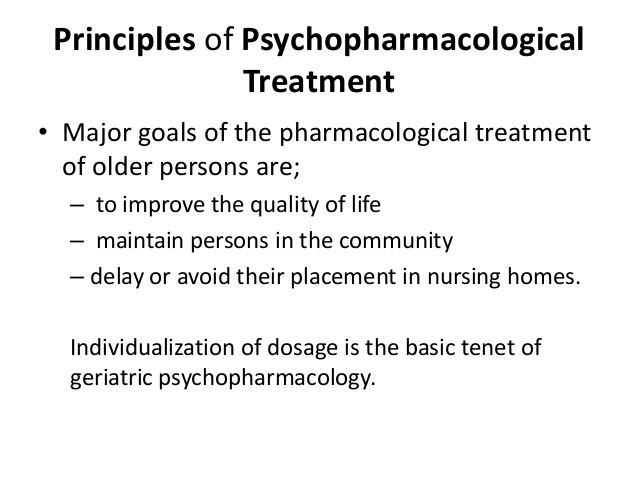 OVERVIEW: Consider main syndrome & comorbid conditions
Depression  with dementia (“pseudodementia”)
Psychotic depression
Schizophrenia with depression
depression
Vascular depression with mild cognitive impairment
MCI with depression
med conditions & drugs
psychosis
dementia
Dementia with depression
Schizophrenia with cognitive deficits
PD with depression
movement 
disorders
PDD, LBD, PD+ with cognitive deficits
PDD, LBD, AD, VaD with psychotic sx
Schizophrenia with movement disorders
PDD, LBD, AD with movement sx